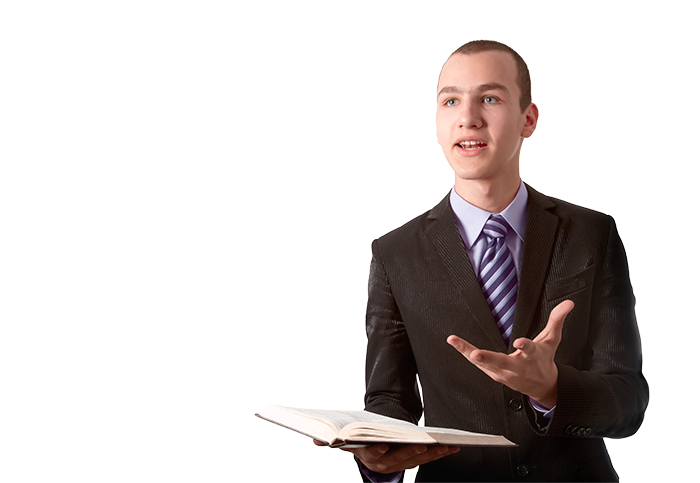 Preaching the Gospel
2 Timothy 4:2
Titus 1:3
Luke 24:47
1 Corinthians 1:21
Romans 10:14
What Kind of Preaching Do We Need?
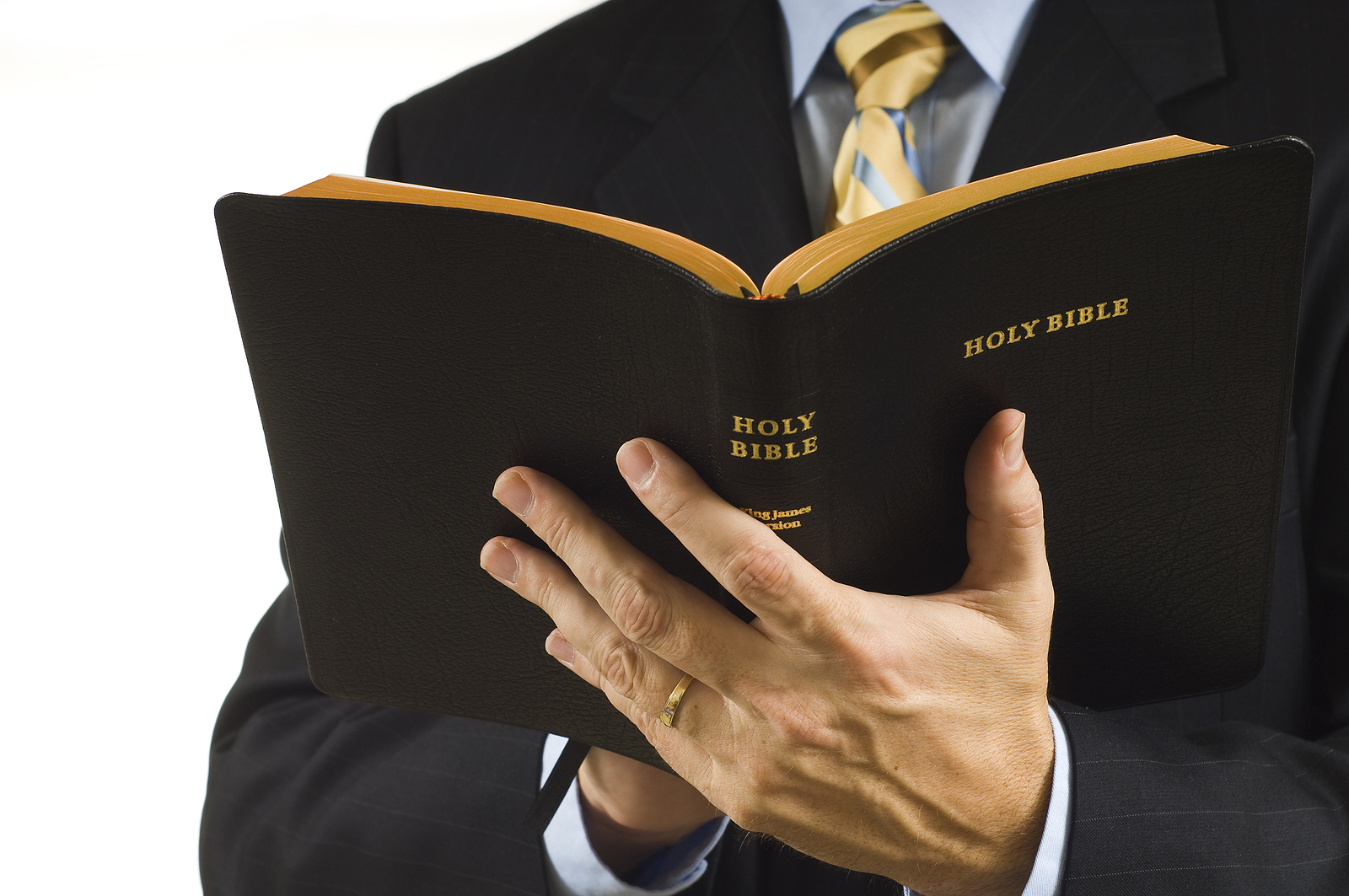 Bible-based
 Romans 1:16
 1 Corinthians 1:18
 James 1:21
 2 Timothy 3:16-17
What Kind of Preaching Do We Need?
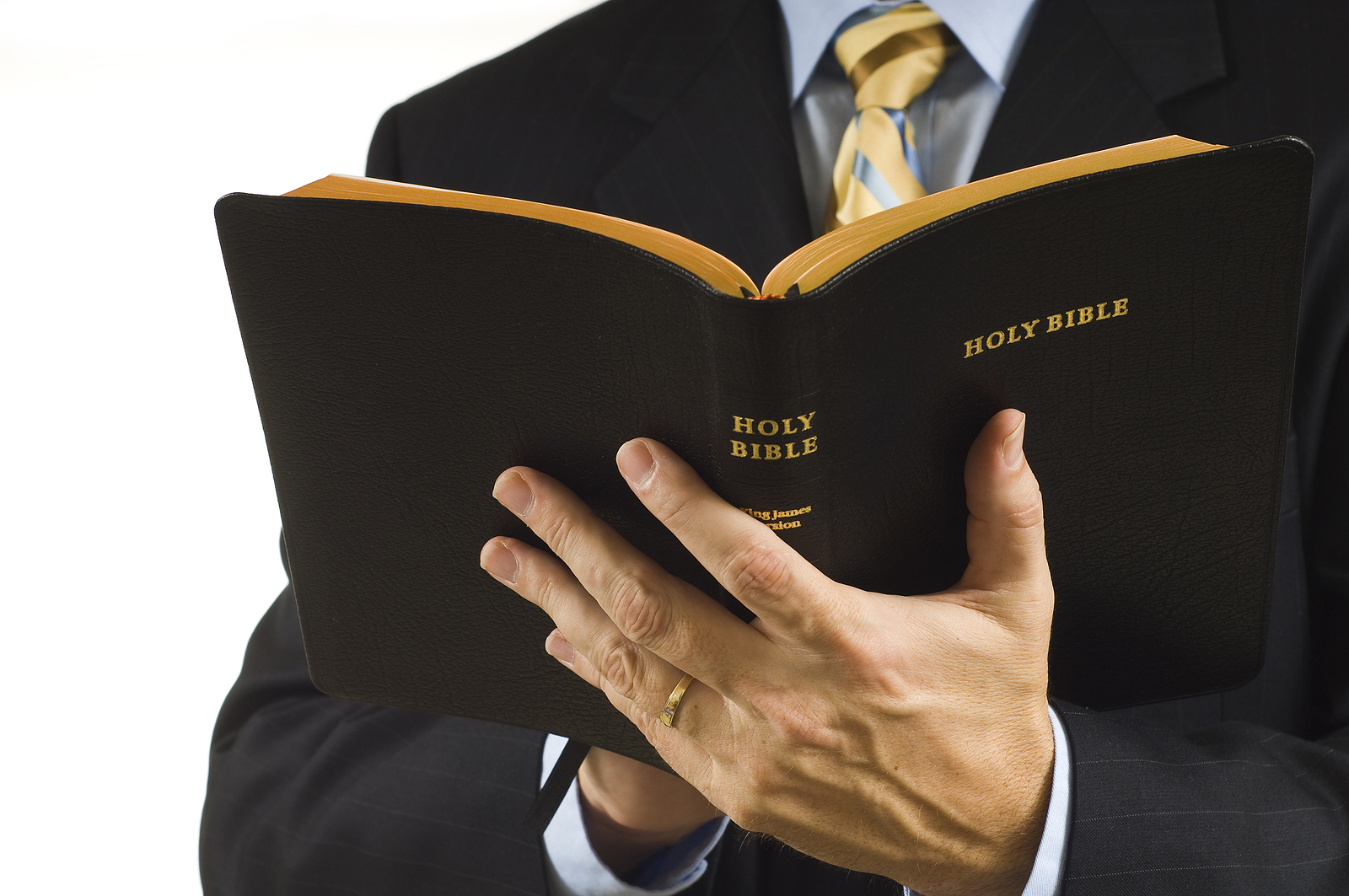 Plain
 Habakkuk 2:2
 Matthew 6:33
 1 Corinthians 15:58
What Kind of Preaching Do We Need?
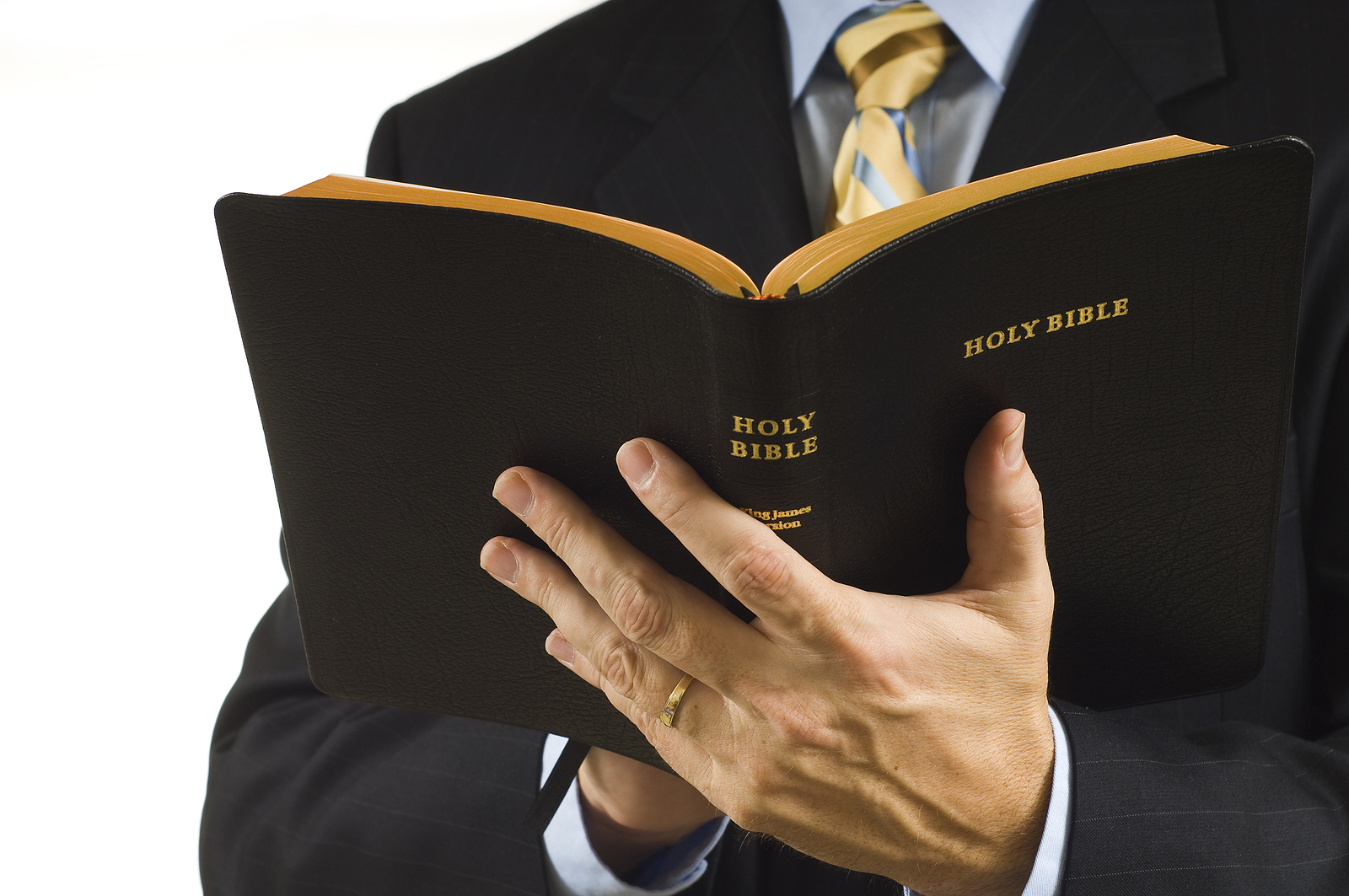 Heart-penetrating
 Isaiah 55:11
 Christ-centered
 Matthew 16:18
 Acts 20:28
 Ephesians 1:22-23
 Ephesians 5:22-33
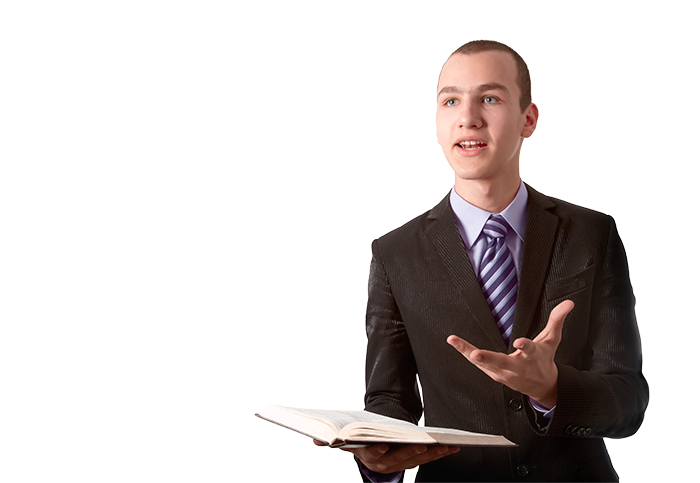 Preaching the Gospel-- to save the world!
Mark 16:15-16